Особенности проведения  аукциона в электронной форме
Электронный аукцион это
 аукцион, при котором информация о закупке сообщается заказчиком неограниченному кругу лиц путем размещения в единой информационной системе извещения о проведении такого аукциона и документации о нем, 
к участникам закупки предъявляются единые требования и дополнительные требования, 
проведение такого аукциона обеспечивается на электронной площадке ее оператором.
   
ФЗ №44 ст.59
Электронная площадка 
сайт в информационно-телекоммуникационной сети "Интернет", на котором проводятся электронные аукционы.
                      Оператор электронной площадки
юридическое лицо независимо от его организационно-правовой формы, формы собственности, места нахождения и места происхождения капитала, государственная регистрация которого осуществлена на территории Российской Федерации, которое владеет электронной площадкой, необходимыми для ее функционирования программно-аппаратными средствами и обеспечивает проведение таких аукционов в соответствии с законодательством Российской Федерации о контрактной системе в сфере закупок.
Электронный площадки






площадки не региональные, а общероссийские, на них могут работать все федеральные, региональные муниципальные заказчики.
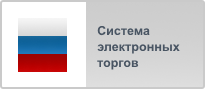 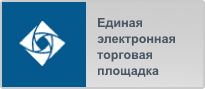 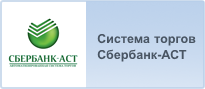 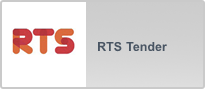 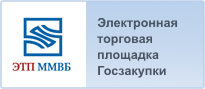 Электронный аукцион – характеристики:

 Значение цены - единственный критерий выбора поставщика
 Удаленный режим работы через Интернет
 Многократная подача ценовых предложений в режиме реального времени
Юридические обязательства сторон закрепленные электронной цифровой подписью
Электронный аукцион – преимущества:

 Простота и доступность участия в торгах
 Юридическая значимость операций
Эффективность за счет удаленного режима работы
 Оперативность процедур
Повышение открытости, прозрачности, снижение коррупционных рисков 
Развитие добросовестной конкуренции
Расширение географии закупок, создание единого экономического пространства 
Экономия бюджетных средств
Упрощение ведения документооборота
Эффективность электронного документооборота:

 повышение производительности труда сотрудников, связанных с подготовкой, формированием и использованием документов
сокращение трудоемкости обработки данных
 сокращение количества ошибок, связанных с переносом данных из бумажных документов в информационные системы
оперативность принятия управленческих решений
 повышение эффективности государственного и муниципального управления
Проведение электронного аукциона обязательно

если для размещения заказов на поставки товаров, выполнение работ, оказание услуг есть функционирующий рынок
перечни товаров, работ, услуг, размещение заказов соответственно на поставки, выполнение, оказание которых осуществляются путем проведения аукциона, устанавливаются Правительством Российской Федерации. 
в случае, если товары, работы, услуги включены в указанные перечни, размещение заказов на поставки таких товаров, выполнение таких работ, оказание таких услуг для государственных или муниципальных нужд путем проведения конкурса не допускается
Аукционный перечень по 44 ФЗ – это

 разработанный и утвержденный 31 октября 2013 года Правительством Российской Федерации список товаров, работ и услуг, закупки которых следует проводить исключительно в форме электронного аукциона, и никак иначе. В противном случае, сама закупка и ее результаты будут считаться нелегитимными, незаконными и аннулированными, а заказчик понесет ответственность перед контролирующими закупочную деятельность органами.
исключение:
случаи закупок товаров, работ, услуг путем проведения запроса котировок, запроса предложений, осуществления закупки у единственного поставщика (подрядчика, исполнителя) с учетом требований настоящего Федерального закона.
Регистрация участников на электронной площадке
 
заявление на регистрацию пользователя
     Для регистрации необходимо:
приказ, за подписью руководителя
приказ о сотрудниках, которые будут работать на площадках (они подписывают все документы, кроме контракта)
получить электронную цифровую подпись
Регистрация заказчика, уполномоченного органа, специализированной организации на электронной площадке 

Все государственные (муниципальные) заказчики (Уполномоченные органы, специализированные организации)  должны предварительно получить регистрацию на Едином Общероссийском Официальном Сайте госзакупок по адресу http://zakupki.gov.ru/
Для регистрации на официальном сайте необходим сертификат ЭЦП, полученный в Федеральном Казначействе.
Все участники должны пройти аккредитацию на электронной площадке.

           Для аккредитации необходимо:
Заявление на аккредитацию с приложением требуемых документов
После проверки заявки  - внесение записи в реестр поставщиков, аккредитация на три года, оператором электронной площадки открывается счет для проведения операций по обеспечению участия в открытых аукционах в электронной форме, проводимых на электронной площадке по адресу …
                                                                                                                  ст.61
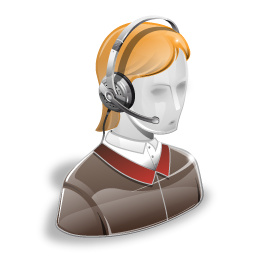 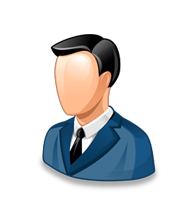 Заявка на аккредитацию
Проверка заявки на аккредитацию
Оператор ЭТП
Участник электронного аукциона
Извещение о проведении электронного аукциона
    Извещение о проведении электронного аукциона     размещается заказчиком в единой информационной системе.
 В случае, если начальная (максимальная) цена контракта (цена лота) не превышает три миллиона рублей, заказчик размещает в единой информационной системе извещение о проведении электронного аукциона не менее чем за семь дней до даты окончания срока подачи заявок на участие в таком аукционе.
В случае, если начальная (максимальная) цена контракта (цена лота) превышает три миллиона рублей, заказчик размещает в единой информационной системе извещение о проведении электронного аукциона не менее чем за пятнадцать дней до даты окончания срока подачи заявок на участие в таком аукционе.
Ст.63.ч.2
В извещении о проведении электронного аукциона  указываются:
1) адрес электронной площадки в информационно-телекоммуникационной сети "Интернет";
2) дата окончания срока рассмотрения заявок на участие в таком аукционе в соответствии с частью 2 статьи 67 настоящего Федерального закона;
3) дата проведения такого аукциона в соответствии с частью 3 статьи 68 настоящего Федерального закона. В случае, если дата проведения такого аукциона приходится на нерабочий день, день проведения такого аукциона переносится на следующий за ним рабочий день;
4) размер обеспечения заявок на участие в таком аукционе;
5) преимущества, предоставляемые заказчиком в соответствии со статьями 28 - 30 настоящего Федерального закона;
6) предъявляемые участникам такого аукциона требования и исчерпывающий перечень документов, которые должны быть представлены участниками такого аукциона в соответствии с пунктами 1 и 2 части 1 и частью 2 статьи 31 (при наличии таких требований) настоящего Федерального закона;
7) условия, запреты и ограничения допуска товаров, происходящих из иностранного государства или группы иностранных государств, работ, услуг, соответственно выполняемых, оказываемых иностранными лицами.
Ст.63, ч.5
Порядок подачи заявок на участие в электронном    аукционе

 Подача заявок на участие в электронном аукционе осуществляется только лицами, получившими аккредитацию на электронной площадке.

Заявка на участие в электронном аукционе состоит из двух частей. 
Первая часть содержит информацию о товаре, работе или услуге, основное описание товаров, работ, услуг.  (является анонимной)  ст.66
Вторая часть содержит информацию о самом участнике и прочие идентификационные документы.  Ст.69
Содержание документации об электронном аукционе

 К документации об электронном аукционе (ст. 64) прилагается проект контракта, который является неотъемлемой частью этой документации.

http://zakupki.gov.ru (проекты аукционной документации)
Порядок рассмотрения первых частей заявок на участие в электронном аукционе

Аукционная комиссия проверяет первые части заявок на участие в электронном аукционе, содержащие информацию о соответствии требованиям, установленным документацией о таком аукционе в отношении закупаемых товаров, работ, услуг.
Срок рассмотрения первых частей заявок на участие в электронном аукционе не может превышать семь дней с даты окончания срока подачи указанных заявок.
     Ст. 67
Порядок проведения электронного аукциона
 В электронном аукционе могут участвовать только аккредитованные и допущенные к участию в таком аукционе его участники.
 Электронный аукцион проводится на электронной площадке в указанный в извещении о его проведении и определенный  день. Время начала проведения такого аукциона устанавливается оператором электронной площадки в соответствии со временем часовой зоны, в которой расположен заказчик.
Днем проведения электронного аукциона является рабочий день, следующий после истечения двух дней с даты окончания срока рассмотрения первых частей заявок на участие в таком аукционе.
 Электронный аукцион проводится путем снижения начальной (максимальной) цены контракта, указанной в извещении о проведении такого аукциона.
    ст.68
Этапы проведения  аукциона . Ст. 66-70
Участник электронного аукциона, который предложил наиболее низкую цену контракта и заявка на участие в таком аукционе которого соответствует требованиям, установленным документацией о нем, признается победителем такого аукциона.
По итогам проведенного аукциона администратор обязан разместить соответствующий протокол, который будет содержать всю необходимую для сторон контракта информацию.
В случае, если при проведении такого аукциона цена контракта снижена на двадцать пять процентов и более от начальной (максимальной) цены контракта, победитель предоставляет обеспечение исполнения контракта или обоснование цены

     Ст.68, ч. 16
Заключение контракта по результатам электронного аукциона
По результатам электронного аукциона контракт заключается с победителем  аукциона, а в случае уклонения от заключения контракта - с иным участником такого аукциона, заявка которого на участие в таком аукционе признана соответствующей требованиям, установленным документацией о таком аукционе
контракт считается заключенным с момента размещения в единой информационной системе и подписанным заказчиком.

Ст.70  и ст.70 ч.7
электронный аукцион признан не состоявшимся если по окончании срока подачи заявок на участие в таком аукционе подана только одна заявка на участие в нем. 
     ст.71 ч.1; 
В случае, если в течение десяти минут после начала проведения электронного аукциона ни один из его участников не подал предложение о цене контракта, то  такой аукцион так же признается несостоявшимся. 
      ст.68, ч.20